Элементы готики в храмовой архитектуре суздальской земли
Автор: Бабаева Т.Б.
Александровский монастырь (г. Суздаль)
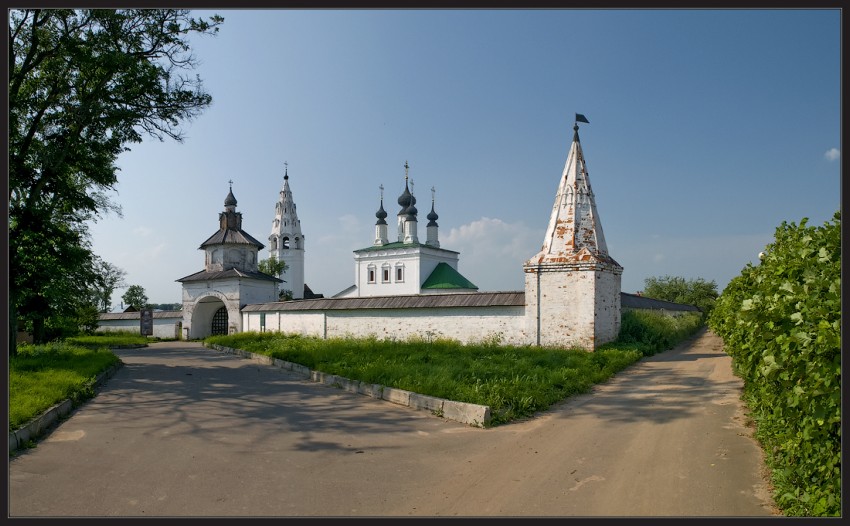 Покровский монастырь (г. Суздаль)
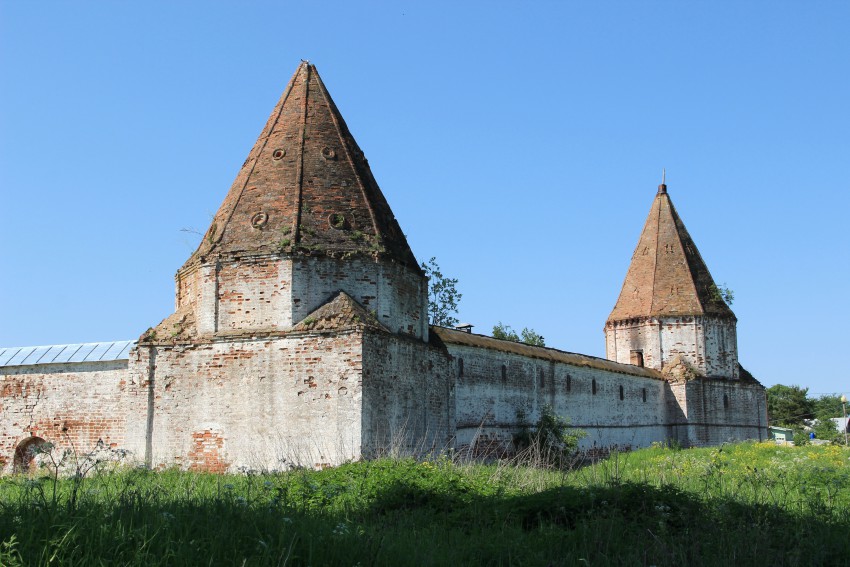 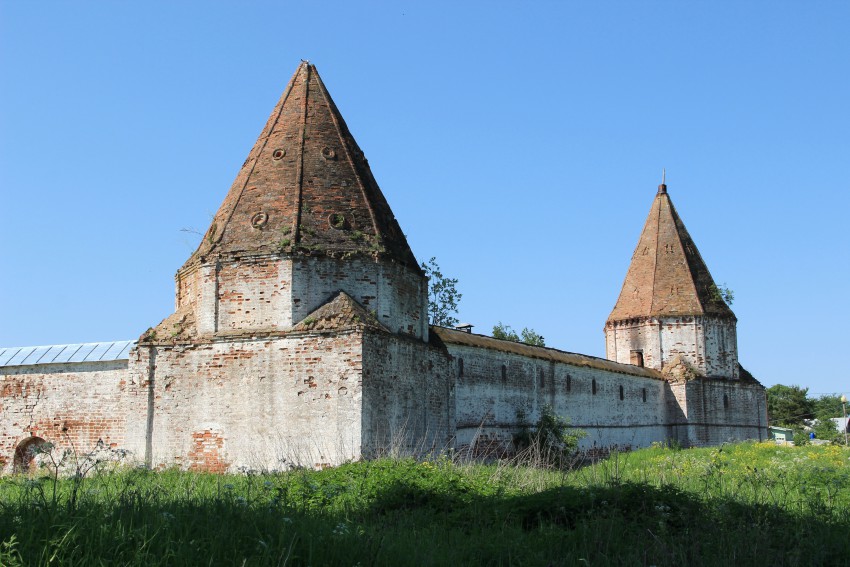 Воскресенская церковь (с. Воскресенская слободка)
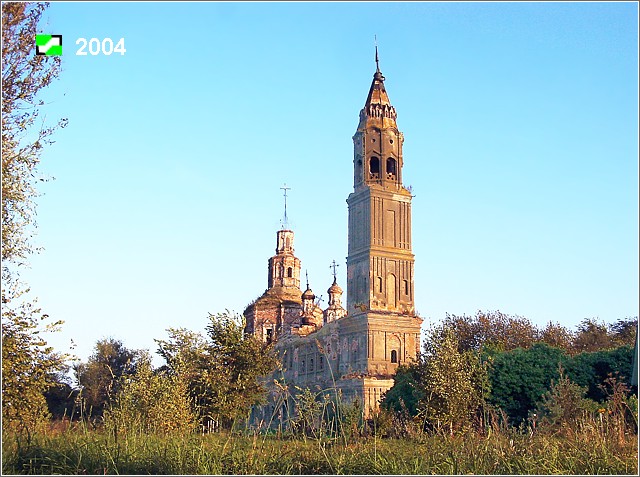 Церковь Александра Невского (г. Суздаль)
Сретенская церковь ризоположенского монастыря (г. Суздаль)
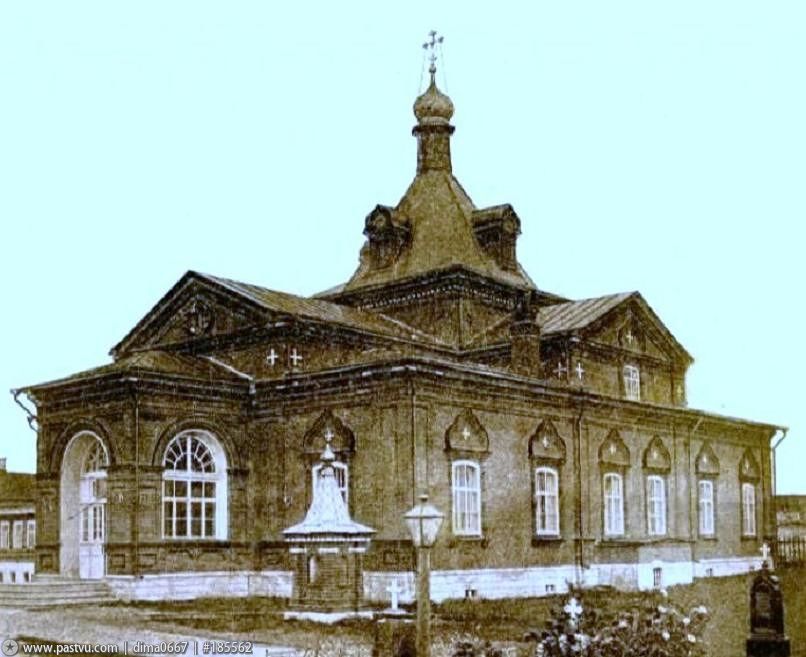 Казанская церковь (с. Заполицы)
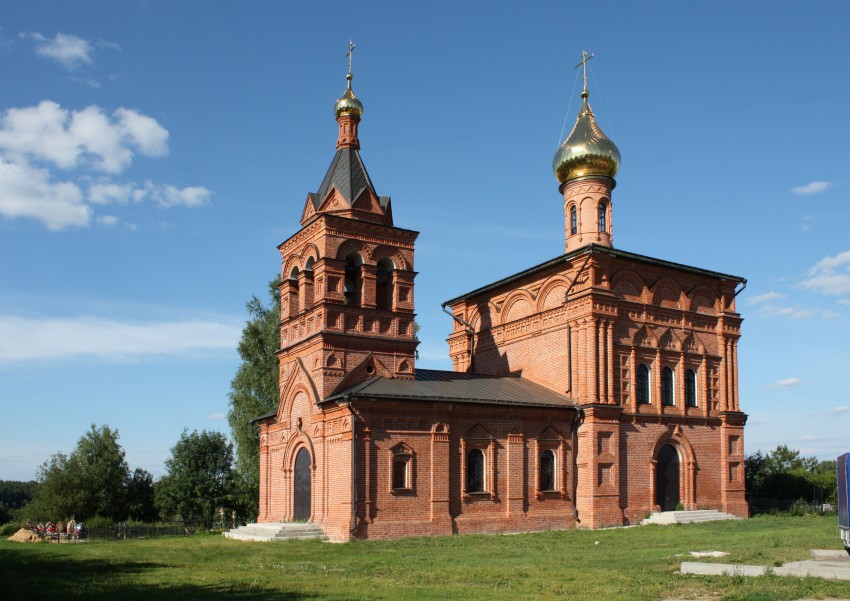 Церковь Фрола и Лавра (с. Суворотское)
Храмовый комплекс (с. Федоровское)
Спасибо за внимание!!!